Контрольно – измерительные материалы
Цель: познакомить коллектив учителей с технологией формирования фонда оценочных средств для проведения текущего контроля успеваемости и промежуточной аттестации обучающихся в соответствии с требованиями
 ФГОС ООО
Методическое задание
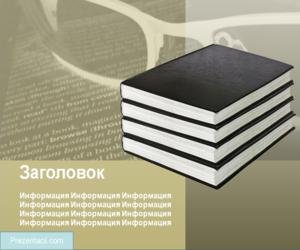 Разработать и сдать в учебную часть пакет КИМ по предмету («0», «промежуточную», «итоговую» работы)
                                                         
  Срок сдачи материалов:
  15 июня
Нормативная база
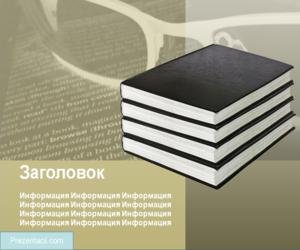 Федеральный закон № 273-ФЗ «Об образовании в Российской Федерации» от 29.12.2012
Федеральные государственные образовательные стандарты
Цели КИМ в соответствии с требованиями ФГОС ООО
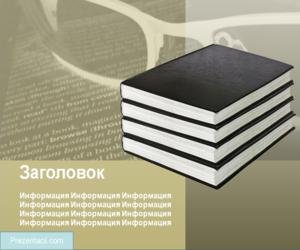 аттестация обучающихся на соответствие их персональных достижений поэтапным требованиям соответствующей ОП.
Конкретизация цели КИМ
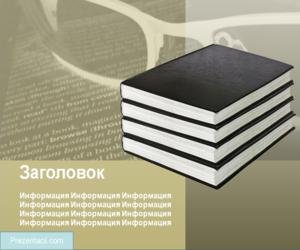 Оценка качества образования по учебному предмету
Подготовка к ОГЭ и ЕГЭ
Выявление пробелов в знаниях учащихся и своевременная корректировка их индивидуального обучения
Определение эффективности организации образовательного процесса в Школе
Структура школьного банка КИМов
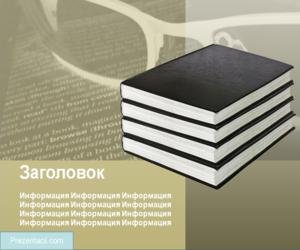 Складывается из КИМов по каждому предмету УП
КИМ должны соответствовать ФГОС ООО соответствующей ступени образования и выявлять результаты обучения
Могут быть в виде тестов, зачетов, административных контрольных работ, лабораторных и практических работ, тематических контрольных работ; анкет, эстафеты и т.д. (для учебных предметов музыка, ИЗО, физическая культура, ОБЖ, технология); диагностических работ и других стандартизированных материалов
Включают текущий, рубежный контроль успеваемости, промежуточную аттестацию обучающихся
Обязательными в системе диагностики 8-11 классов являются следующие ДКР:
        входная (сентябрь), промежуточная (декабрь), итоговая (апрель – май) по всем предметам учебного плана.
Обязательные ДКР проводятся по КИМам, позволяющим определить результаты обучения (предметные, метапредметные, личностные)
Порядок подготовки, проведения экспертизы и утверждения контрольно – измерительных материалов
3.3. Общее руководство разработкой фондов оценочных средств осуществляет заместитель директора по МР. 
3.4. Ответственность за разработку комплектов КОС по учебным предметам несѐт председатель МО, заместитель директора по УВР. 
3.5. Непосредственным исполнителем разработки комплекта контрольно-оценочных средств по учебным предметам является учитель.
Порядок подготовки, проведения экспертизы и утверждения контрольно – измерительных материалов
Хранение фонда оценочных средств 
6.1. Тестовые материалы передаются в ШБКИМ в электронном и печатном виде. 
Печатный экземпляр комплекта КОС по учебным предметам входит в состав комплекта документов ОП. Также хранится в составе УМК.
КОС должны проходить согласование на заседаниях КМС. Итоги согласования оформляются решением ПС. Утверждаются директором школы.
Бумажная копия должна быть обязательно подписана всеми авторами тестового материала.
6.6. Электронный вариант (аналог) оценочных средств хранится в электронной базе данных на сервере ГБОУ.
Решение об изменении, включении новых оценочных средств в ФОС принимается на заседании КМС и оформляется протоколом заседания.
Глоссарий
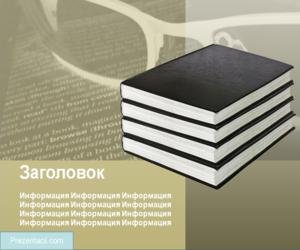 Кодификатор – перечень элементов содержания учебного предмета.
Спецификация – (лат. specification перечисление особенностей чего-либо). Подробный план содержания КИМ и процедуры тестирования (цель, структура КИМ и содержание каждой его части с указанием формы представления материала, типа и характеристик заданий, времени, отведенного на выполнение каждого из них, и пр.)
Содержание пакета КИМ по предмету
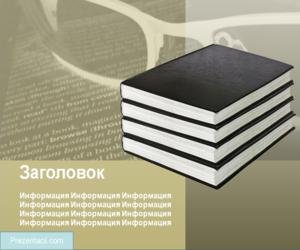 Структура пояснительной записки
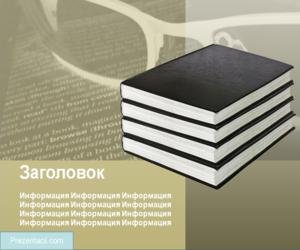 Назначение работы
Документы, определяющих содержание контрольно – оценочных материалов
Кодификатор (предметного курса)
Количество тематических контрольно – оценочных процедур в курсе
Подходы к оцениванию
Основными структурными компонентами теста (контрольной работы) являются:
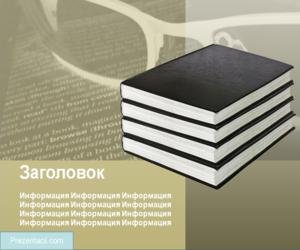 1. Спецификация теста (контрольной работы);
2. Инструкция для учащихся;
3. Основной текст работы;
4. Инструкция для проверяющих (результаты тест).
5. Бланк анализа результатов контрольной работы
Спецификация теста (контрольной работы)
название; 
цель теста (контрольной работы); 
кодификатор проверяемых элементов;
содержание теста (контрольной работы); 
характеристика ТЗ по форме и уровню трудности; 
алгоритм формирования теста из ТЗ; 
правила оценки результатов тестирования.
Методическое задание
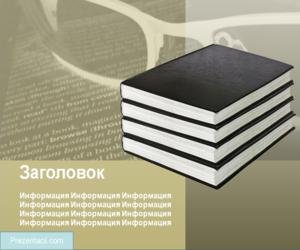 Разработать и сдать в учебную часть пакет КИМ по предмету («0», «промежуточную», «итоговую» работы)
                                                         
  Срок сдачи материалов:
  15 июня
Алгоритм разработки КОС по предмету
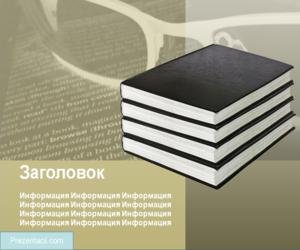 Алгоритм
Пример разработки «Пакет КИМ по черчению»